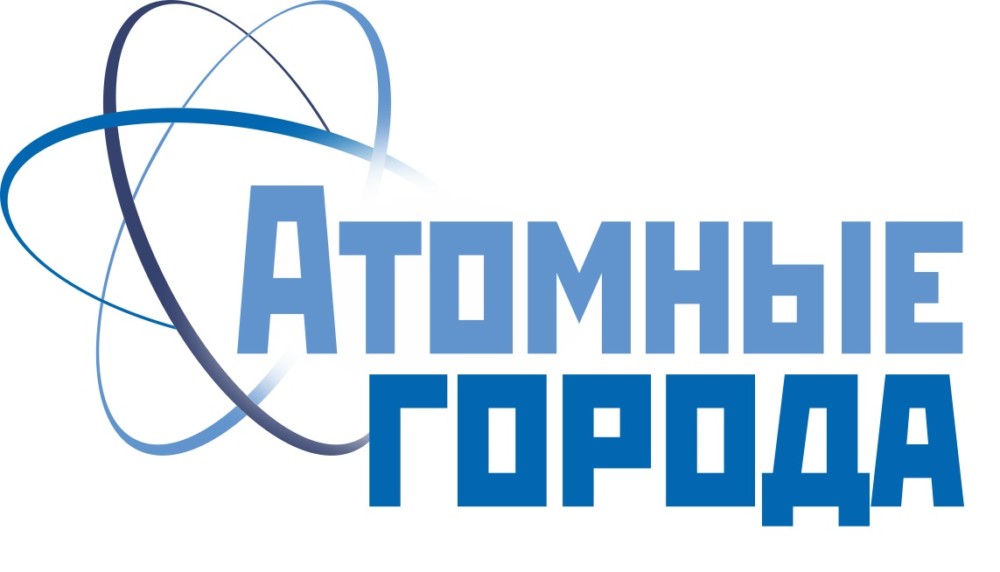 Лучшие муниципальные практики и инициативы
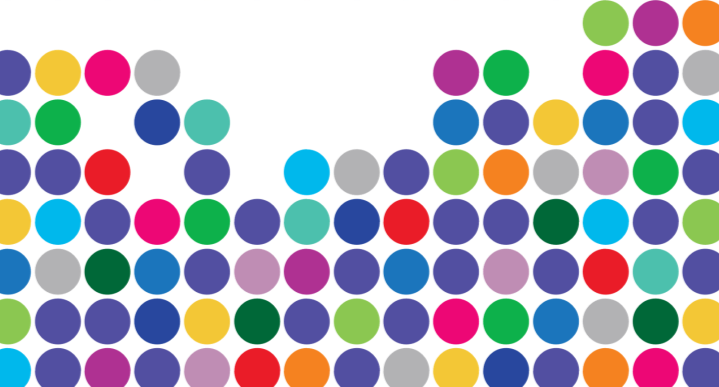 Практика автономной некоммерческойорганизации «Центр паллиативной помощи-хоспис им. Василия и Зои Стародубцевых»
«Школа для родственников неизлечимо больных и волонтеров 
«Внимание и забота»
Территория реализации
ЗАТО Железногорск Красноярского края
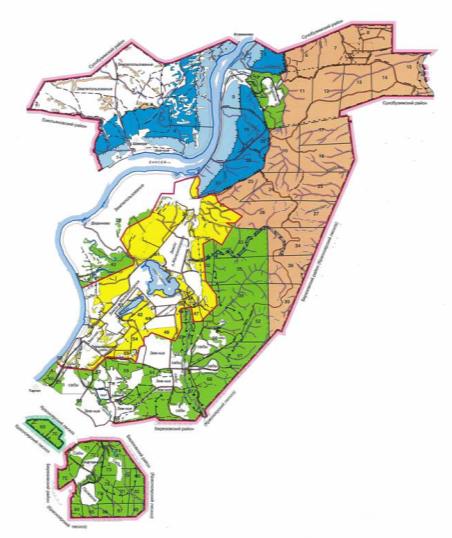 Закрытое административно-территориальное образование Железногорск Красноярского края: г. Железногорск, посёлки – Подгорный, Тартат, Новый Путь, Додоново, Шивера
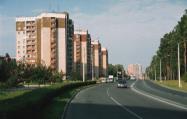 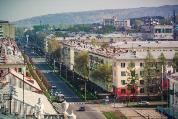 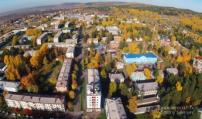 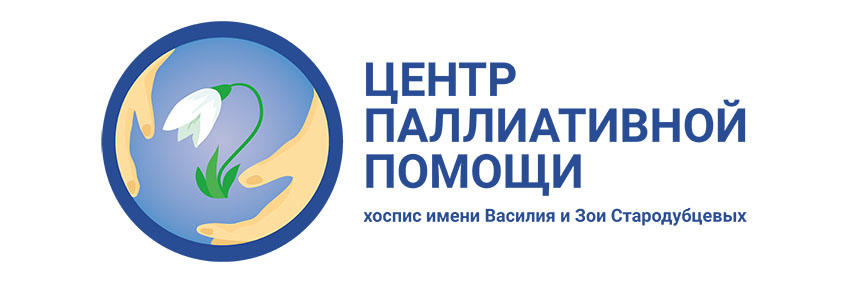 Краткая суть практики
Организация обучения родственников неизлечимо больных, волонтеров, жителей ЗАТО правилам и приемам ухода за страдающими
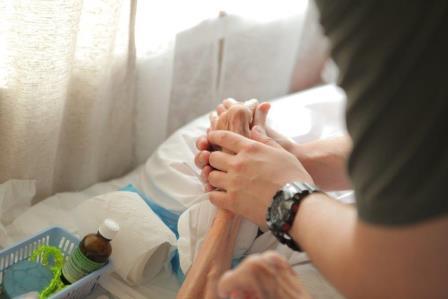 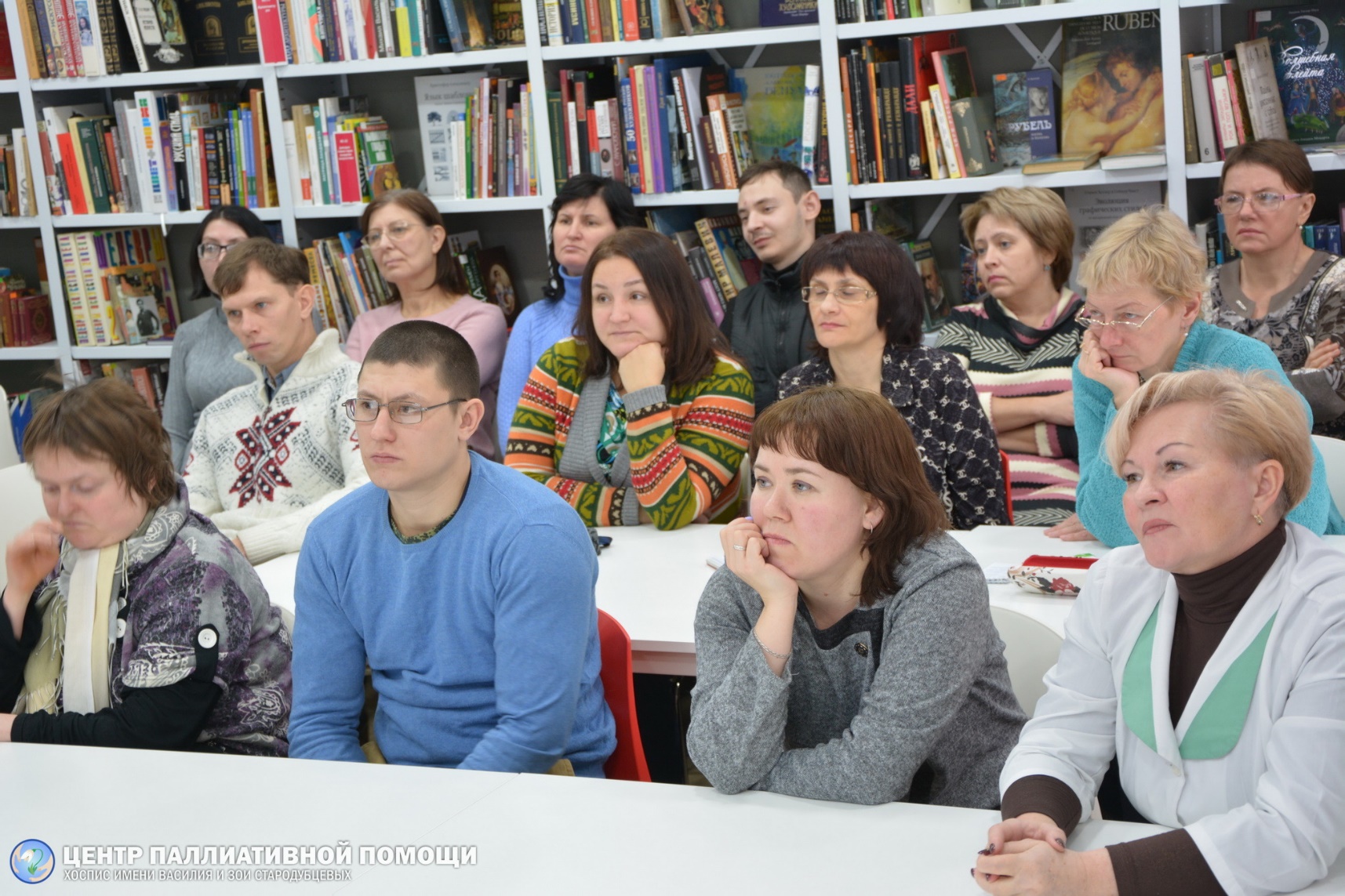 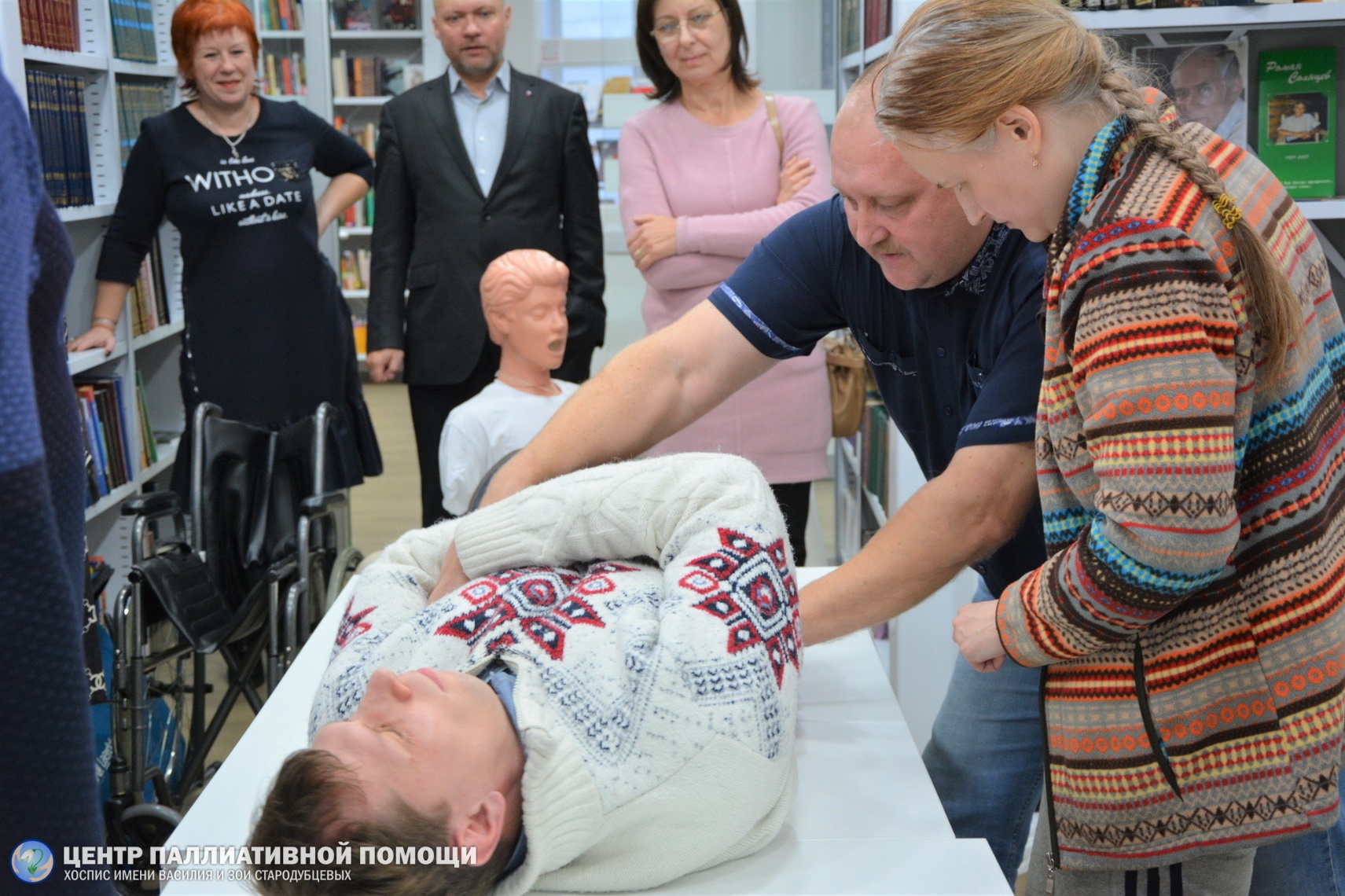 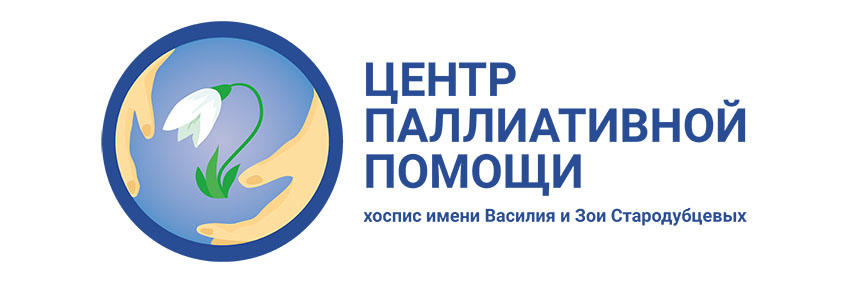 Цель практики
Привлечение внимание  общества к проблемам неизлечимо больных граждан и их близких, организация и проведение в ЗАТО Железногорск школы для родственников неизлечимо больных и волонтеров 
«Внимание и забота»
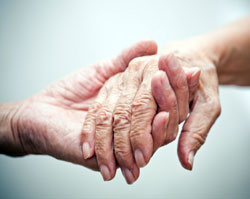 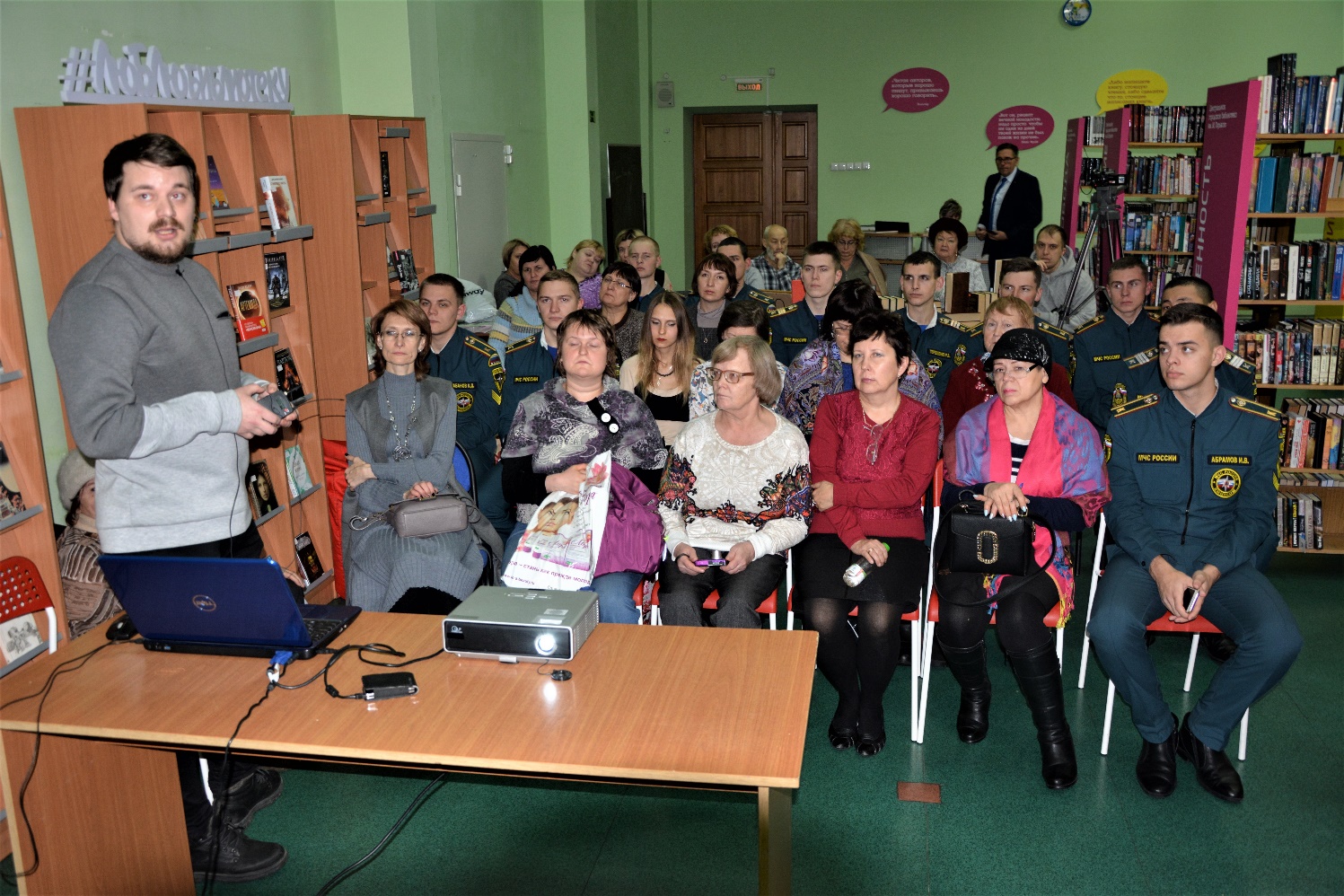 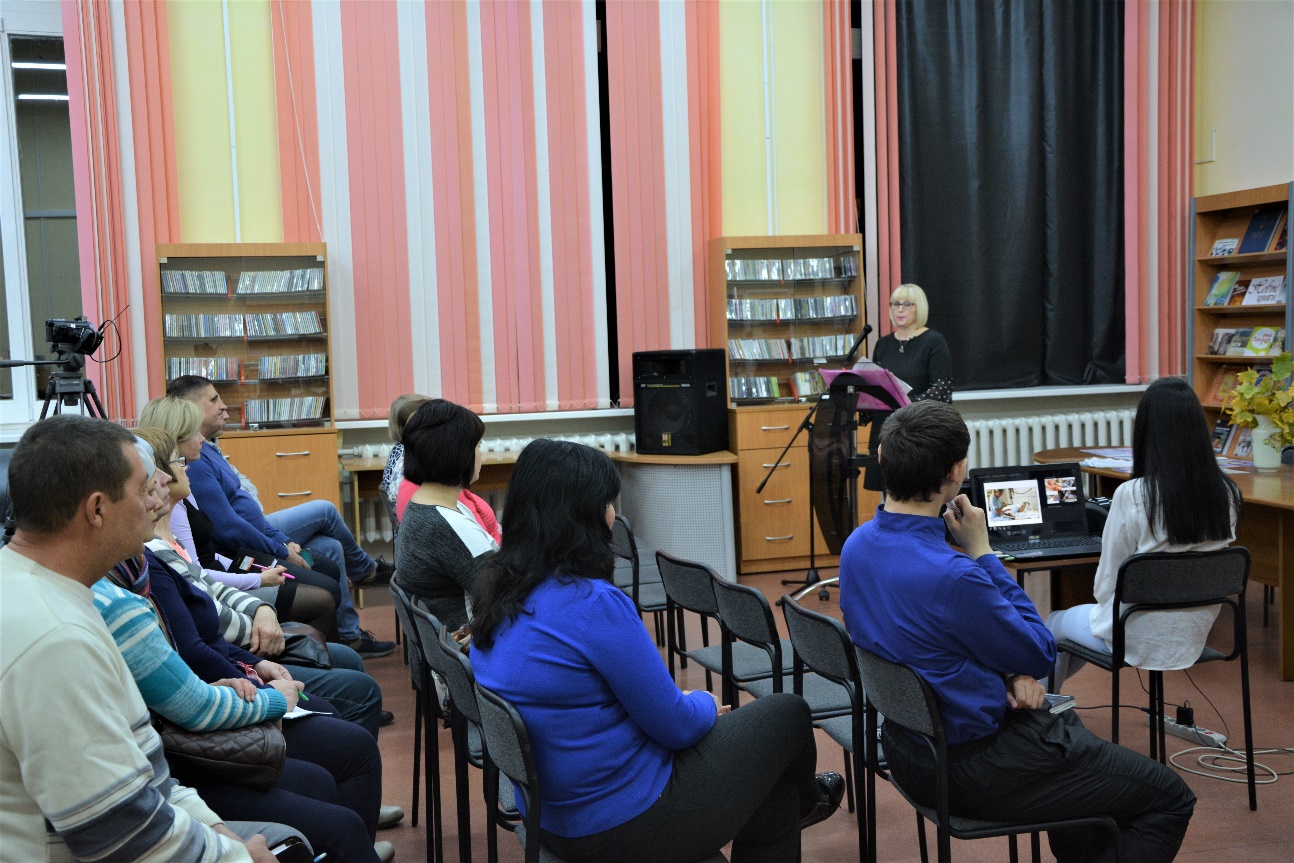 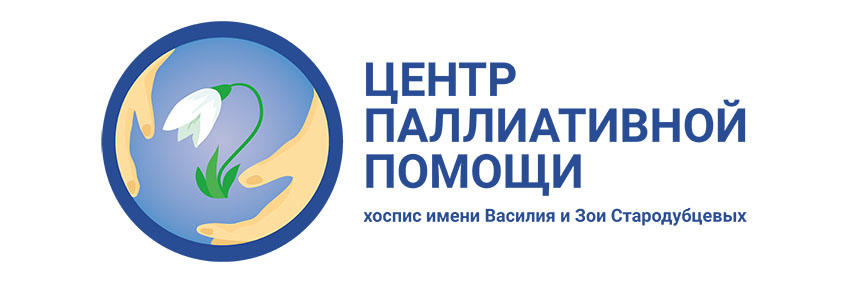 Задачи практики
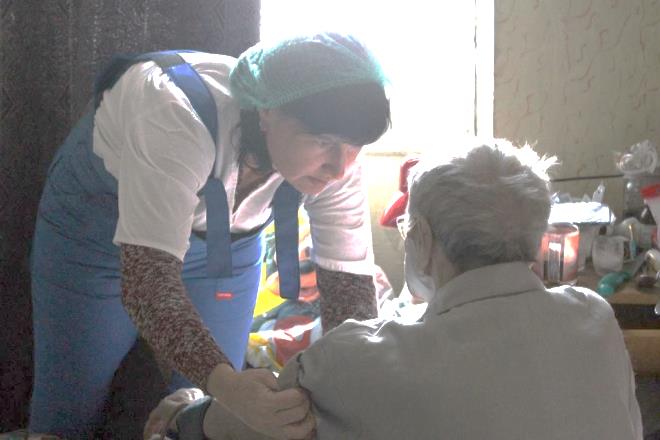 Развивать более толерантное, заботливое и внимательное отношение общества к страдающим людям и их близким, основанных на принципах гуманности и милосердия, сострадания и доброты
Организовать проведение в ЗАТО Железногорск школы по уходу для родственников неизлечимо больных, волонтеров, всех жителей
Оказать на занятиях практики квалифицированную консультативную помощь по уходу за неизлечимо больными
Подготовить и распространить в ходе работы школы методические рекомендации по уходу для родственников и близких неизлечимо больных, волонтеров.
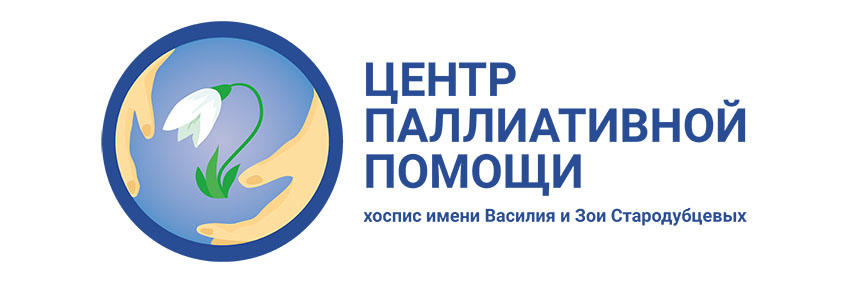 Принципиальные подходы практики
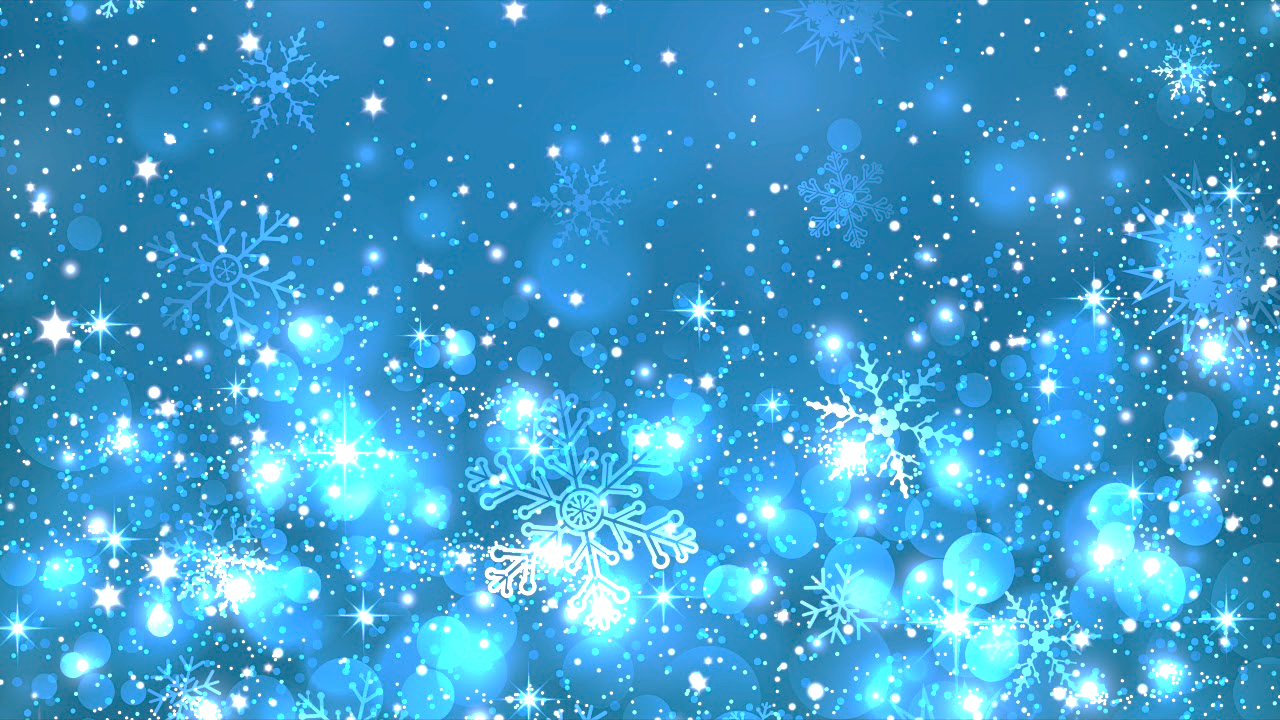 Образовательный
Волонтерский
Благотворительный
Добровольной
Профессиональный
Системный
Легитимный и открытый
Последовательный
Воспитательный
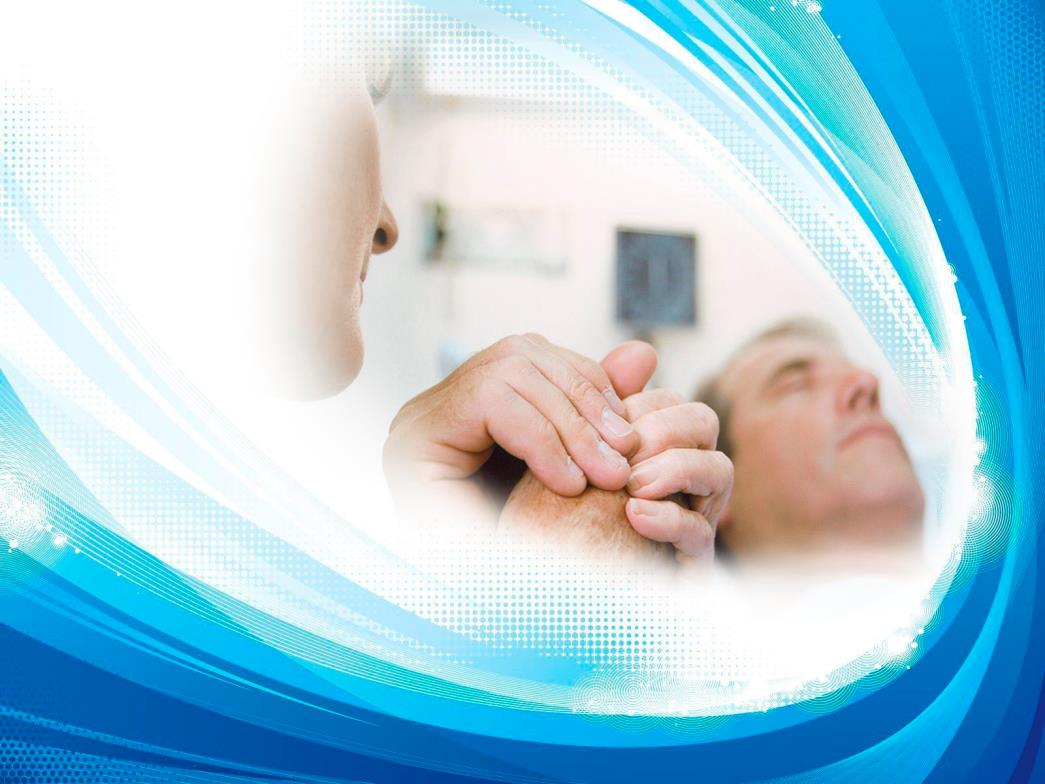 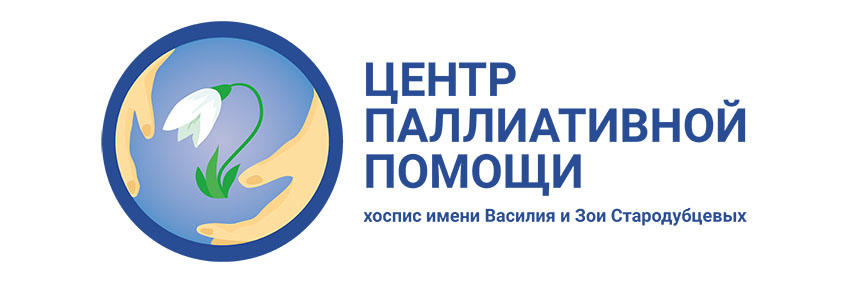 Достигнутые результаты
2020
2017-2020
340
119
Количество жителей ЗАТО Железногорск, принявших участие в мероприятиях практики
82
21
Количество жителей ЗАТО Железногорск, вовлеченных в реализацию практики
1632
423
Численность основных благополучателей практики
48
12
Количество мероприятий, предусмотренных в рамках практики
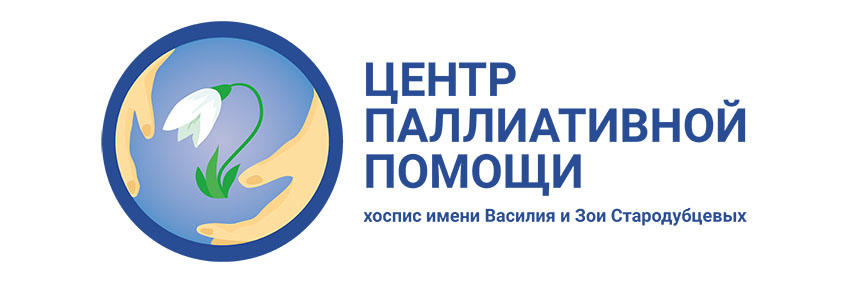 Лидеры практики
Стародубцев Виктор Васильевич
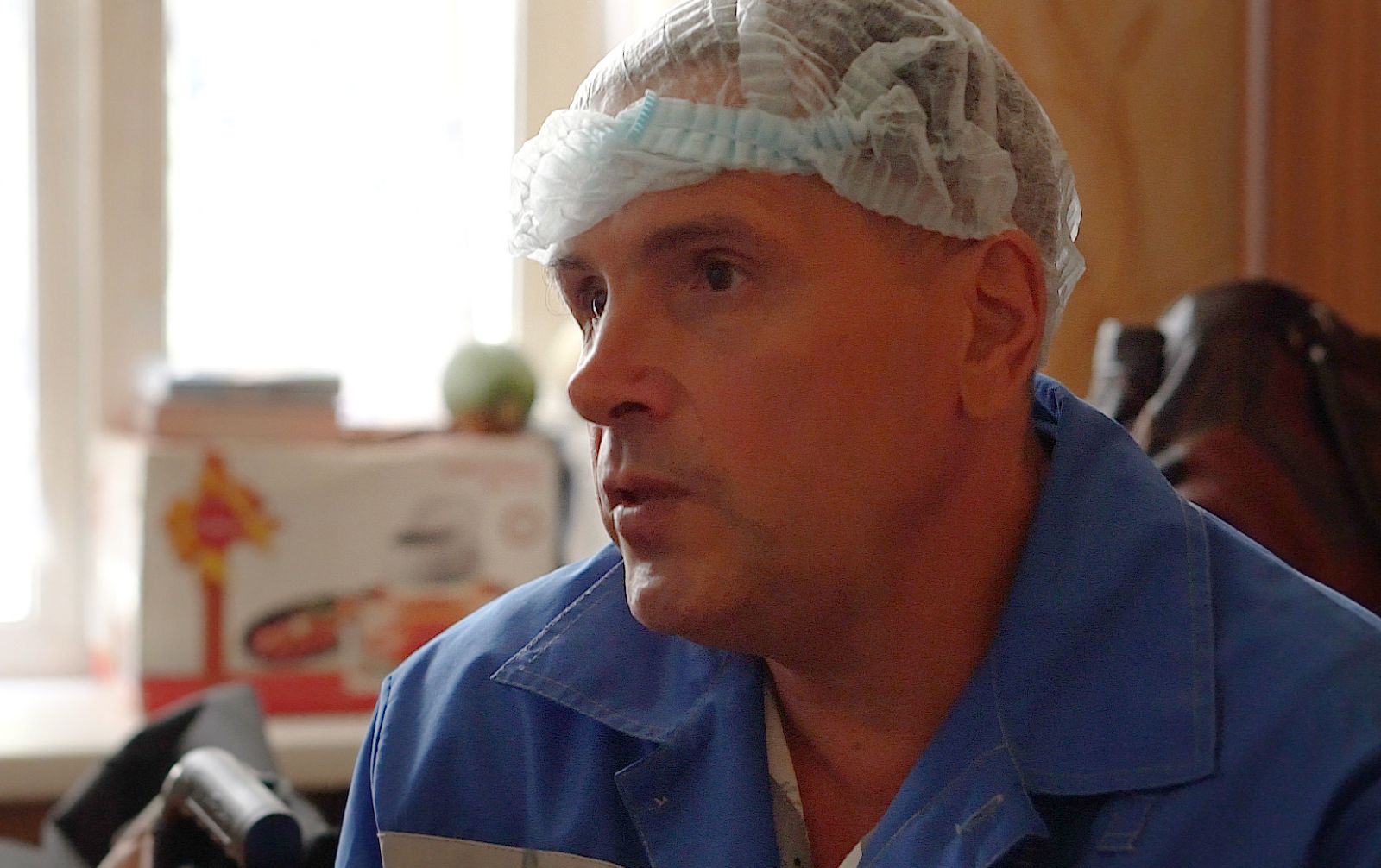 Стародубцев Анатолий Васильевич
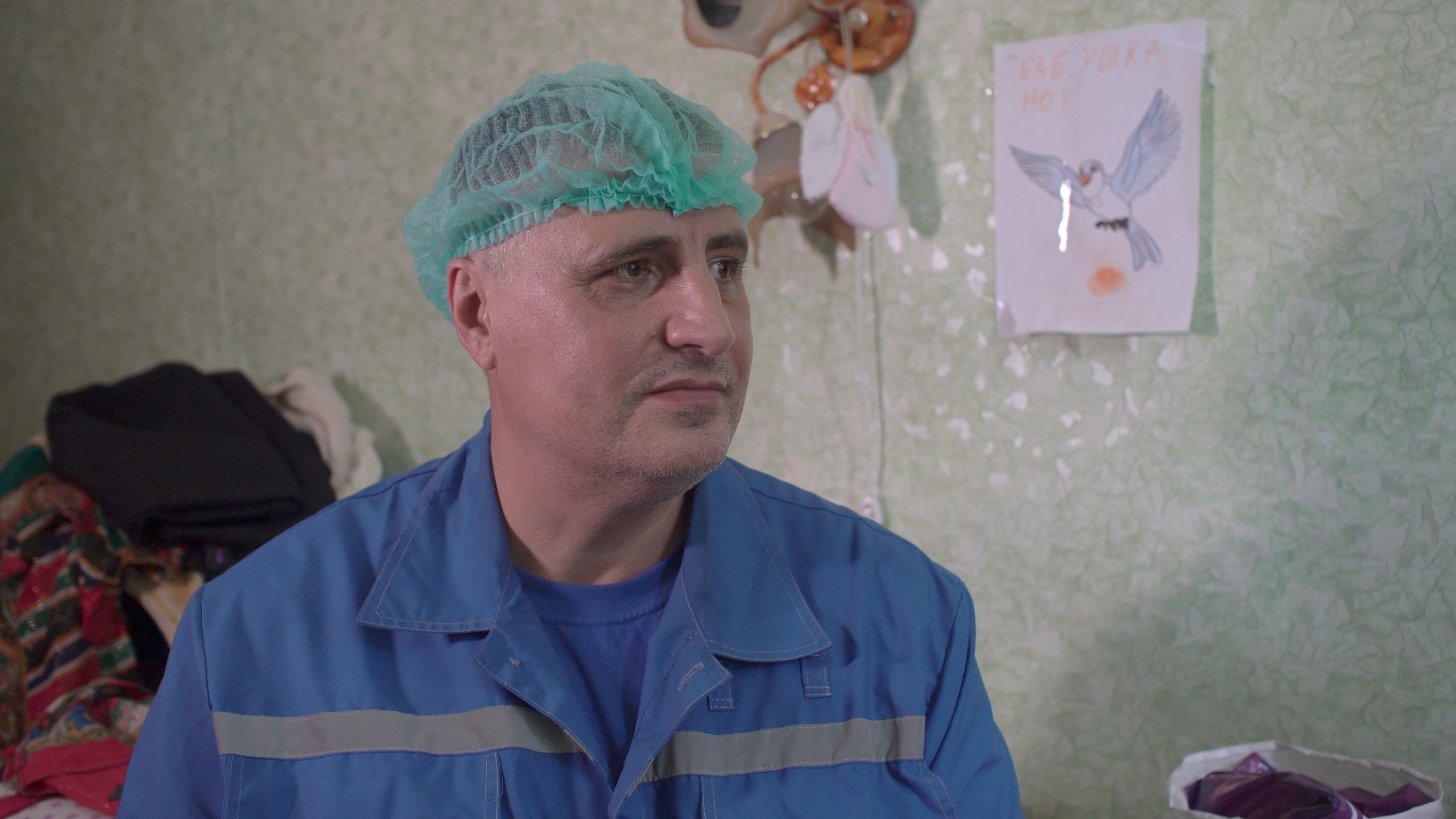 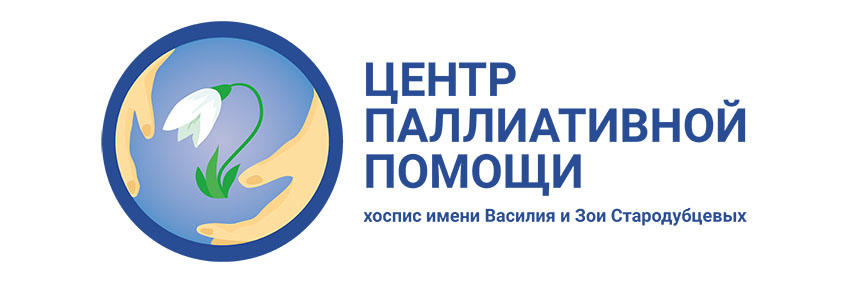 Команда практики
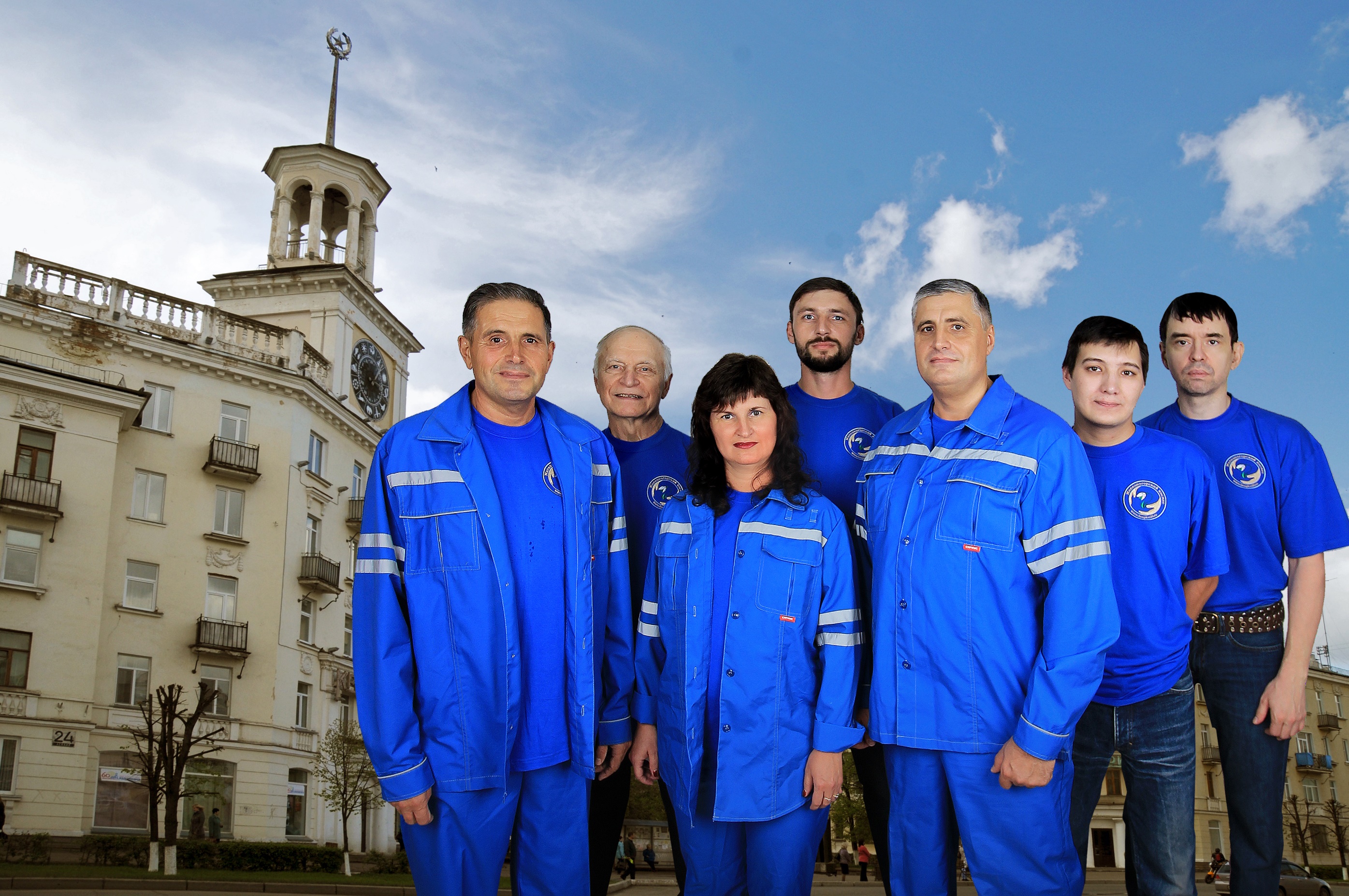 “В одиночку мы – одна капля. Вместе мы — океан.”  

Ryunosuke Satoro
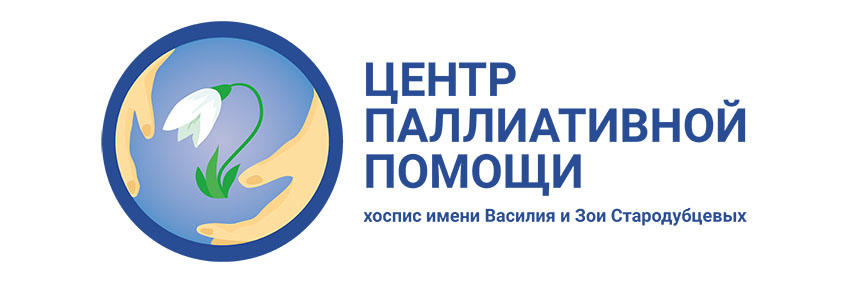 Перспективы развития практики
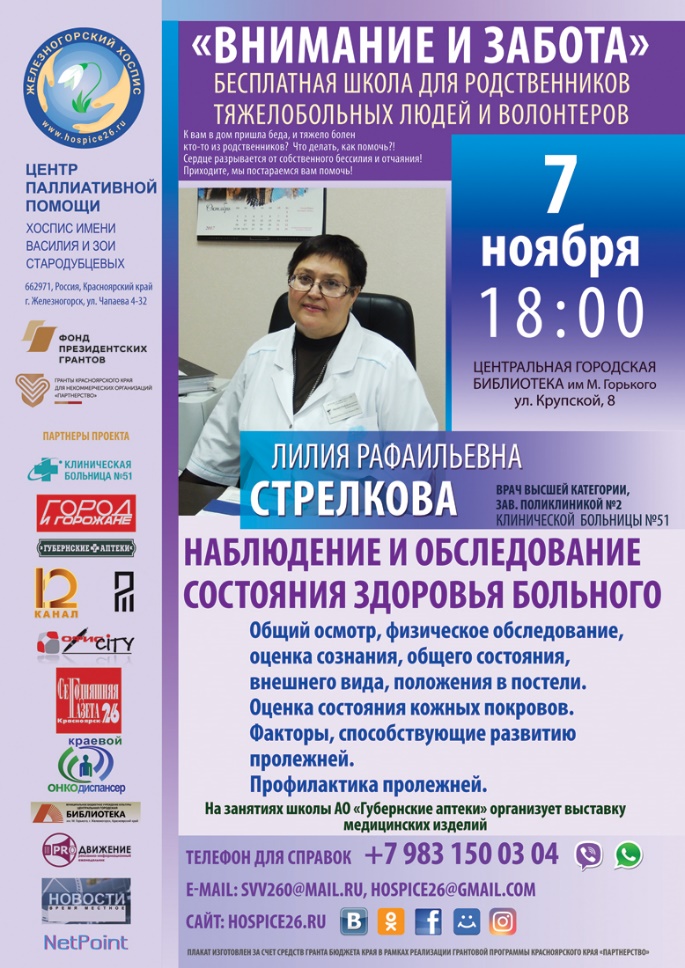 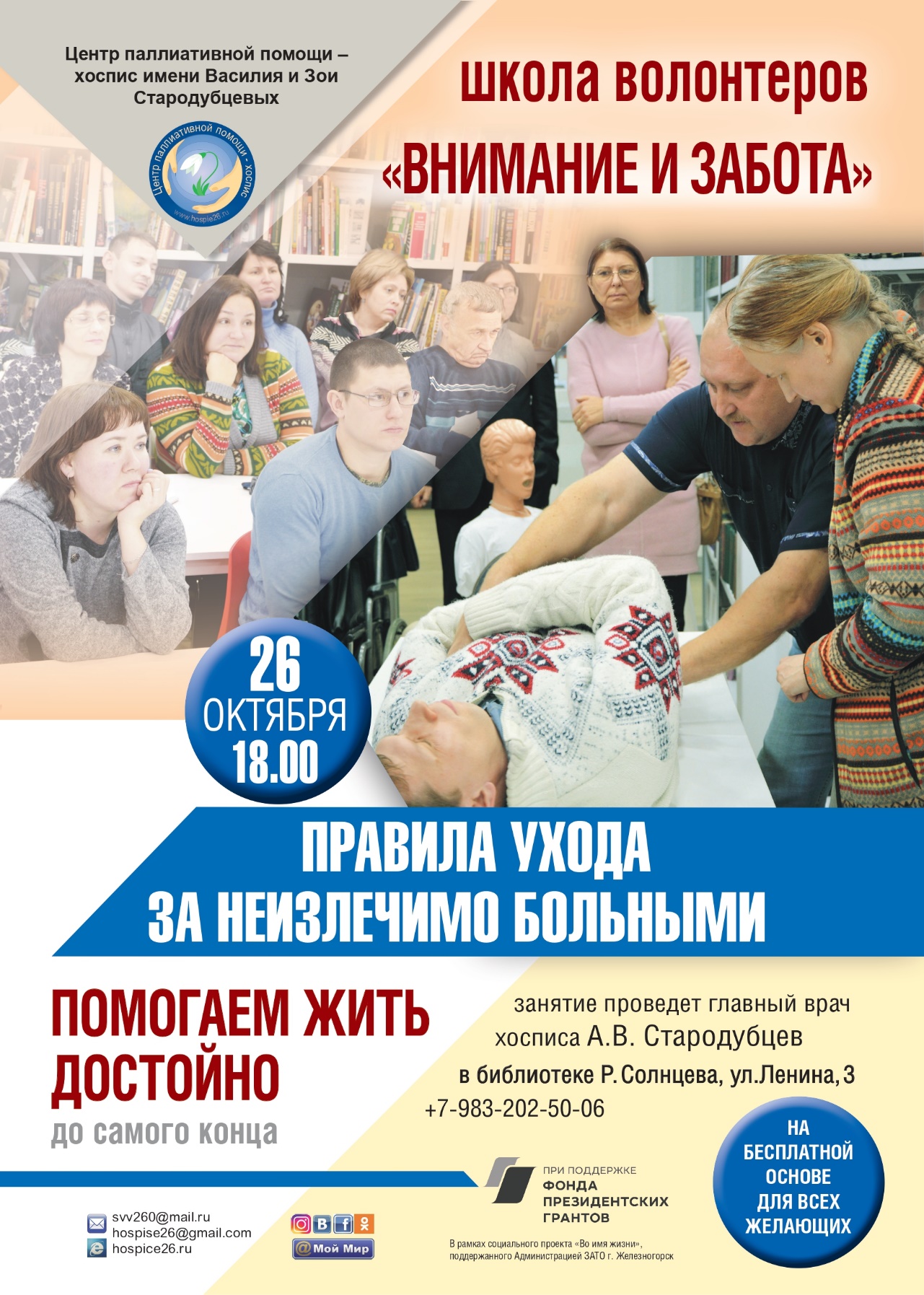 Практика получит дополнительное развитие путем создания центра компетенций по паллиативной помощи для неизлечимо больных пациентов и их близких которым будет оказана адресная помощь
Практика адаптирована к использованию в других территориях страны
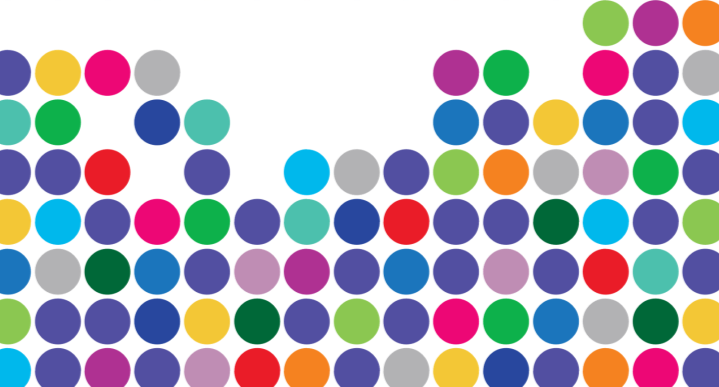 Благодарю за внимание!

В.В. Стародубцев
Тел. +7 983 150 03 04
E-mail: svv260@mail.ru